DỊCH TỄ HỌC
ĐO LƯỜNG TẦN SỐ BỆNH TRẠNG
MỤC TIÊU HỌC TẬP
KIẾN THỨC:
1. Trình bày được công thức tính, ý nghĩa của một số số đo bệnh trạng thường dùng.
KĨ NĂNG:
2. Tính toán được một số số đo bệnh trạng để đánh giá tình trạng sức khỏe của quần thể trong bài tập tình huống.
NĂNG LỰC TỰ CHỦ VÀ TRÁCH NHIỆM
3. Nghiêm túc, khách quan trong tính toán và phiên giải số đo bệnh trạng.
SỐ ĐO BỆNH TRẠNG
SỐ ĐO 
MẮC BỆNH
SỐ ĐO 
TỬ VONG
SỐ ĐO HIỆN MẮC
SỐ ĐO HIỆN MẮC
Số hiện mắc (Prevalence): Là số trường hợp đang có bệnh ở một quần thể trong một khoảng thời gian hay một thời điểm xác định.
SỐ ĐO HIỆN MẮC
Tỷ lệ hiện mắc (Prevalence Rate): 
 Bằng số hiện mắc chia cho tổng số người trong quần thể tại thời điểm/khoảng thời gian đó. 
 Gồm Tỷ lệ hiện mắc điểm và Tỷ lệ hiện mắc khoảng/kỳ.
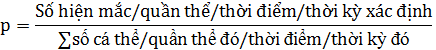 n
x10
TỶ LỆ HIỆN MẮC
Tỷ lệ hiện mắc điểm: 

Tỷ lệ hiện mắc kỳ:
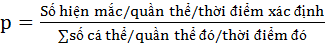 n
x10
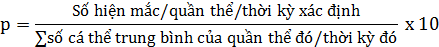 n
SỐ ĐO HIỆN MẮC
Tại sao có Số hiện mắc nhưng người ta vẫn tính Tỷ lệ hiện mắc?
TỶ LỆ HIỆN MẮC
Ý nghĩa:
Đánh giá tình trạng sức khỏe của quần thể đối với một bệnh.
Đánh giá nhu cầu CSSK của quần thể.
Là số liệu cần thiết phục vụ cho việc lập kế hoạch CSSK của quần thể.
Sử dụng để tính cỡ mẫu nghiên cứu.
Đánh giá hiệu quả điều trị.
Các yếu tố ảnh hưởng đến tỷ lệ hiện mắc?
Các yếu tố ảnh hưởng
SỐ ĐO MỚI MẮC
SỐ ĐO MỚI MẮC
Số mới mắc (Incidence): Là số trường hợp xuất hiện bệnh trong khoảng thời gian nghiên cứu. 
 Số mới mắc thu được khi tiến hành nghiên cứu/theo dõi dọc.
SỐ ĐO MỚI MẮC
Tỷ lệ mới mắc (IR - Incidence Rate): Là tốc độ xuất hiện các trường hợp mới mắc bệnh trong một khoảng thời gian ở một quần thể xác định.
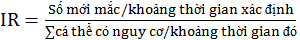 x10
n
SỐ ĐO MỚI MẮC
Ý nghĩa :
Đánh giá nguy cơ phát triển bệnh theo thời gian.
Ước tính thời gian ủ bệnh của một bệnh.
Đánh giá vai trò của phơi nhiễm đối với bệnh.
Là chỉ số quan trọng phản ánh nhu cầu phòng bệnh.
Đánh giá hiệu quả của các biện pháp phòng bệnh.
SỐ ĐO MỚI MẮC
Một số tỷ lệ mới mắc đặc biệt
Tỷ lệ tấn công (Attack Rate): thường được dùng thay cho tỷ lệ mới mắc trong những vụ bùng phát dịch bệnh ở một quần thể hẹp trong một thời gian ngắn.

AR =
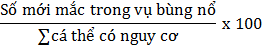 n
SỐ ĐO MỚI MẮC
Một số tỷ lệ mới mắc đặc biệt (tiếp)
Tỷ lệ mới mắc tích lũy (CI - Cumulative Incidence Rate): Là đo lường đơn giản của Tỷ lệ mới mắc. Mẫu số của tỷ lệ mới mắc tích lũy là kích thước quần thể tại thời điểm bắt đầu nghiên cứu.
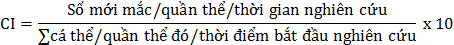 n
MỐI LIÊN QUAN GIỮA TỶ LỆ HIỆN MẮC & TỶ LỆ MỚI MẮC
???
MỐI LIÊN QUAN GIỮA P & I
SỐ MỚI MẮC
KHỎI/CHẾT
SỐ HIỆN MẮC
MỐI LIÊN QUAN GIỮA P & I
Khi tỷ lệ hiện mắc <10%:     P = I x D
               


Khi tỷ lệ hiện mắc ≥10%: P  =
Tỷ lệ hiện mắc
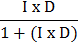 Bệnh kỳ
Tỷ lệ mới mắc
BÀI TẬP 1THẢO LUẬN NHÓM
BÀI TẬP 1
Theo kết quả nghiên cứu về bệnh tăng huyết áp của người dân huyện A, ngày 1/1/2016 toàn huyện có 1.050 người mắc bệnh, đến ngày 31/12/2017, toàn huyện có 2.070 người mắc bệnh. Dân số của huyện A ngày 1/1/2016 và ngày 31/12/2017 lần lượt là 31.120 và 33.720 người.
Câu hỏi: Anh/chị hãy nghiên cứu tài liệu và áp dụng kiến thức của bài học “Đo lường tần số bệnh trạng” để trả lời câu hỏi:
Từ số liệu trên có thể tính được những số đo mắc bệnh nào? 
Anh/chị hãy tính những số đo đó?
ĐÁP ÁN BÀI TẬP 1
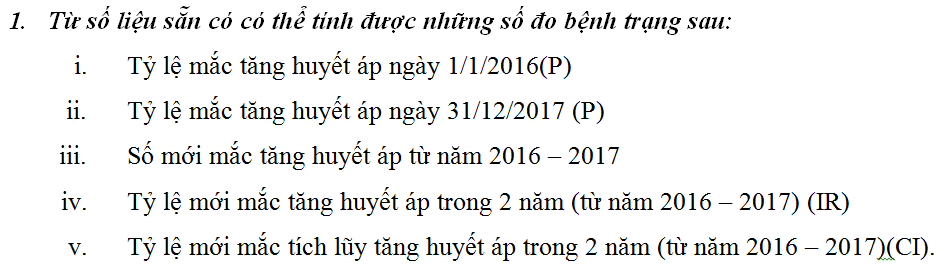 ĐÁP ÁN BÀI TẬP 1 (tiếp)
2. Kết quả tính:
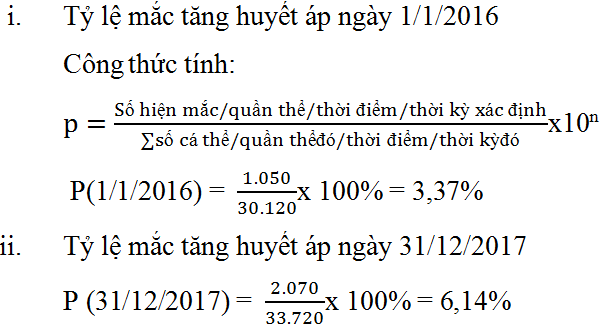 ĐÁP ÁN BÀI TẬP 1 (tiếp)
2. Kết quả tính:
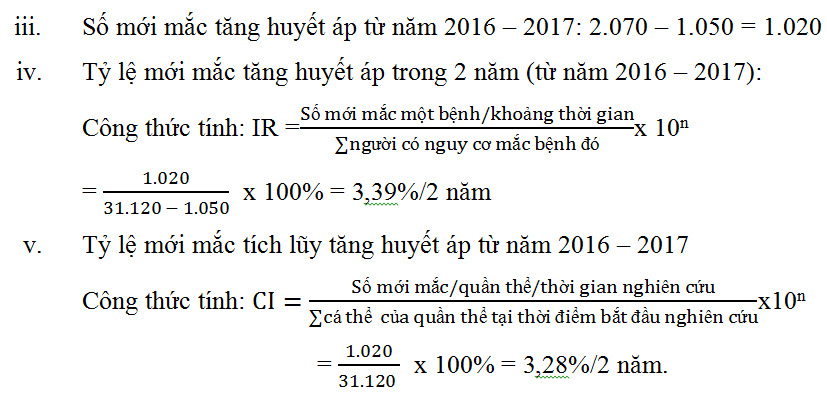 SỐ ĐO MẮC BỆNH
Số hiện mắc
Hiện mắc
Tỷ lệ hiện mắc
Số đo mắc bệnh
Số mới mắc
Mới mắc
Tỷ lệ mới mắc
Một số TL mới mắc đặc biệt
SỐ ĐO TỬ VONG
TỶ LỆ TỬ VONG THÔ/TỶ SUẤT TỬ VONG THÔ (CDR)
TỶ SUẤT TỬ VONG THÔ
Tỷ lệ tử vong thô (Crude Death Rate - CDR): 
Là số người chết vì mọi nguyên nhân trong một khoảng thời gian xác định chia cho dân số trung bình của quần thể trong khoảng thời gian đó.

CDR =	 							x10n
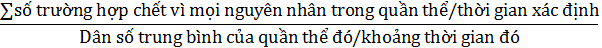 TỶ SUẤT TỬ VONG THÔ
Ý nghĩa:
Phản ánh nguy cơ tử vong của quần thể.
Dùng để so sánh nguy cơ tử vong của các quẩn thể khác nhau ở cùng một khoảng thời gian; hoặc so sánh nguy cơ tử vong của cùng một quẩn thể ở những khoảng thời gian khác nhau.
TỶ LỆ TỬ VONG ĐẶC HIỆU
Khái niệm: Là tỷ lệ tử vong theo các nhóm/ nguyên nhân khác nhau:
Tỷ lệ tử vong theo tuổi
Tỷ lệ tử vong theo giới,
Tỷ lệ tử vong theo dân tộc/chủng tộc,
Tỷ lệ tử vong theo nguyên nhân, 
v.v...
TỶ LỆ TỬ VONG THEO TUỔI
Tỷ lệ tử vong theo tuổi:
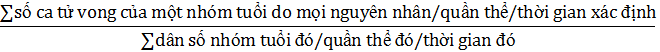 n
x10
TỶ LỆ TỬ VONG THEO GIỚI
Tỷ lệ tử vong theo giới: 

									     x10n
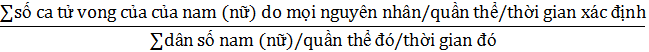 TỶ LỆ TỬ VONG THEO DÂN TỘC/CHỦNG TỘC
Tỷ lệ tử vong theo chủng tộc/dân tộc: 

									     x10n
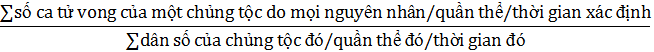 TL TV THEO NGUYÊN NHÂN
Nêu công thức tính và ý nghĩa của Tỷ lệ tử vong theo nguyên nhân?
Tỷ lệ tử vong theo nguyên nhân: 

									        x10n
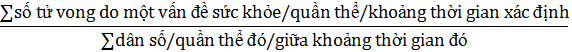 TỶ LỆ CHẾT/MẮC
Tỷ lệ chết/mắc (Case Fatality Rate):


									x10n

    Tỷ lệ chết/mắc thể hiện xác suất chết của một bệnh trong số những trường hợp mắc bệnh đó.
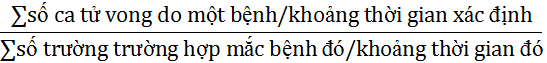 Trong các tỷ lệ tử vong đã học, 
tỷ lệ nào thể hiện mức độ trầm trọng của một bệnh?
BÀI TẬP 2
Theo số liệu thống kê tại huyện X, năm 2015 dân số của huyện là 50.000 người, trong đó: dân số nữ chiếm 55%, người Kinh chiếm 80%, còn lại là người dân tộc Tày. Nhiễm khuẩn hô hấp và tiểu đường là hai bệnh có nhiều người mắc nhất trong năm đó với số mắc hai bệnh này lần lượt là 3.500 và 2.000 người. Tính đến cuối năm, toàn huyện có 3.000 người tử vong, trong đó 45% là nữ giới, 10% thuộc dân tộc Tày và 10% chết do tiểu đường. 
Câu hỏi: Anh/chị hãy nghiên cứu tài liệu và áp dụng kiến thức của bài học “Đo lường tần số bệnh trạng” để trả lời câu hỏi:
Từ số liệu trên có thể tính được những số đo tử vong nào? 
Anh/chị hãy tính những số đo đó?
ĐÁP ÁN BÀI TẬP 2
1. Từ số liệu đã cho có thể tính được những số đo tử vong sau: 
Tỷ lệ tử vong thô (CDR) của huyện X năm 2015
Tỷ lệ tử vong theo giới của huyện X năm 2015
Tỷ lệ tử vong theo dân tộc của huyện X năm 2015
Tỷ lệ tử vong theo nguyên nhân (tiểu đường) của huyện X năm 2015
Tỷ lệ chết/mắc bệnh tiểu đường của huyện X năm 2015
ĐÁP ÁN BÀI TẬP 2 (tiếp)
2. Kết quả tính:
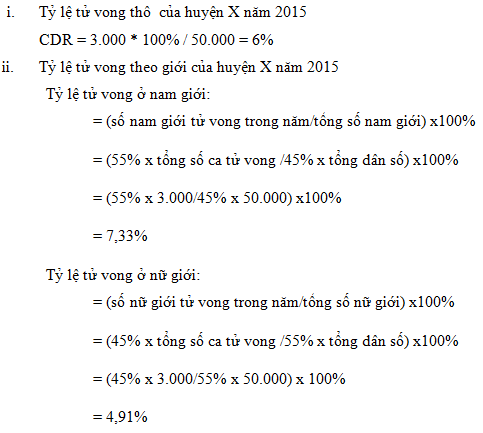 ĐÁP ÁN BÀI TẬP 2 (tiếp)
2. Kết quả tính:
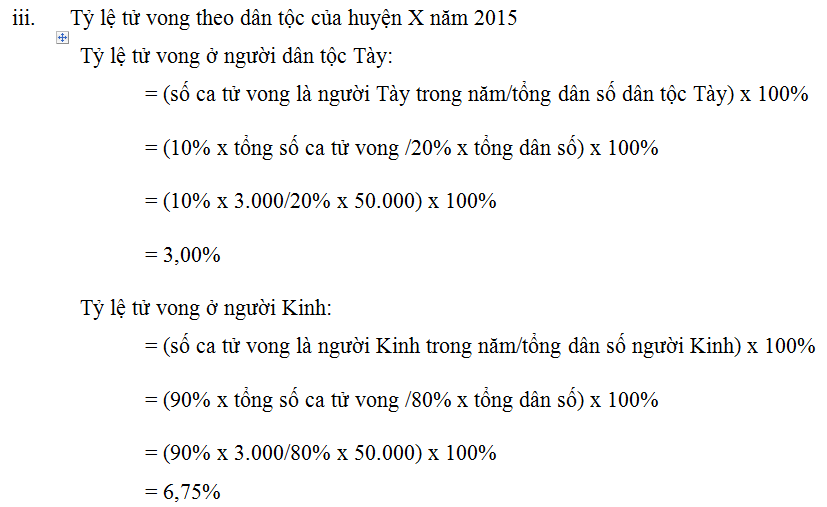 ĐÁP ÁN BÀI TẬP 2 (tiếp)
2. Kết quả tính:
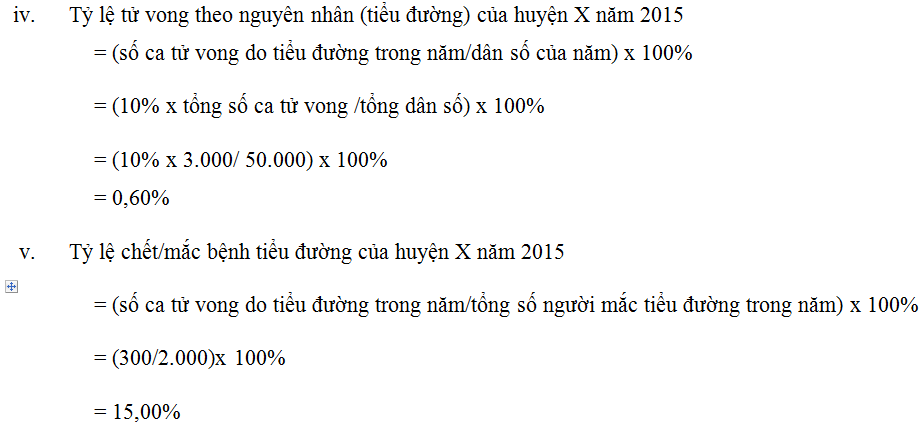 XIN CẢM ƠN!